Problem Solving Worksheet
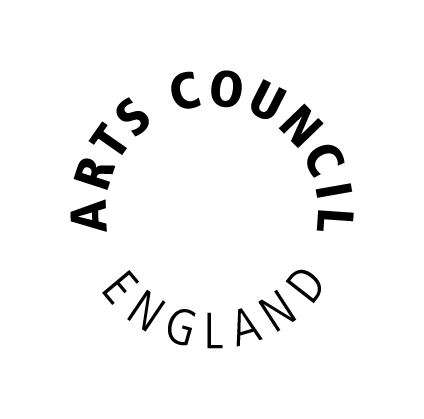 It can be helpful to give a problem a name and do some structured thinking about it.
This form is designed to help you do that
Name of problem
Why, exactly, is this a problem to me?
What will let me know that this problem is going away, or things are improving?
Who could help me with this problem? And what do I want from them?
Brainstorm all the possible things which might help
 – even crazy ideas
What I am going to do about this problem
(include ‘accept it for now’ as an option)
After you have taken any actions….
What happened?
Is the problem solved?
Yes
Partly
No
What’s next?
© Dr Tim Anstiss 2020